Tesco Business Solutions.Alex Laffan and Barbara SzigetiNomination: Most Vibrant Employer - Hungary
Where it all began: March 2019
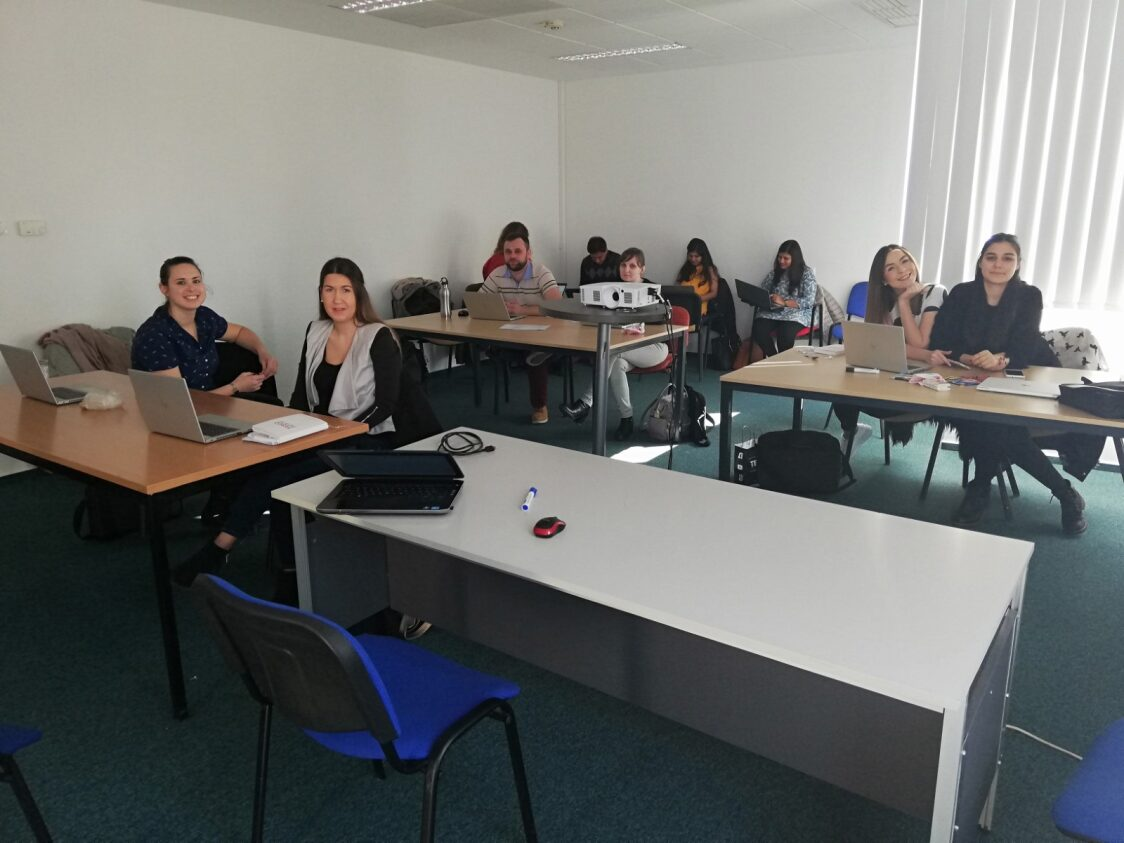 Our Growth and Value Journey
Wave 2
Value-add growth and maturity
Sign off
Wave 1 & hub start-up
Stabilise & transform
Head-count
500
Covid-19 Pandemic
400
£23m value delivered
300
£11m value delivered
200
£5m value delivered
£3.5m value delivered
100
£1.4m value delivered
2023/24
2018/19
2019/20
2020/21
2021/22
2022/23
0
How did we deliver £20m+ value?
A Continuous Improvement Culture
World-Class Analytics Centre of Excellence
Exceptional integration to the core Tesco business
What makes us different?
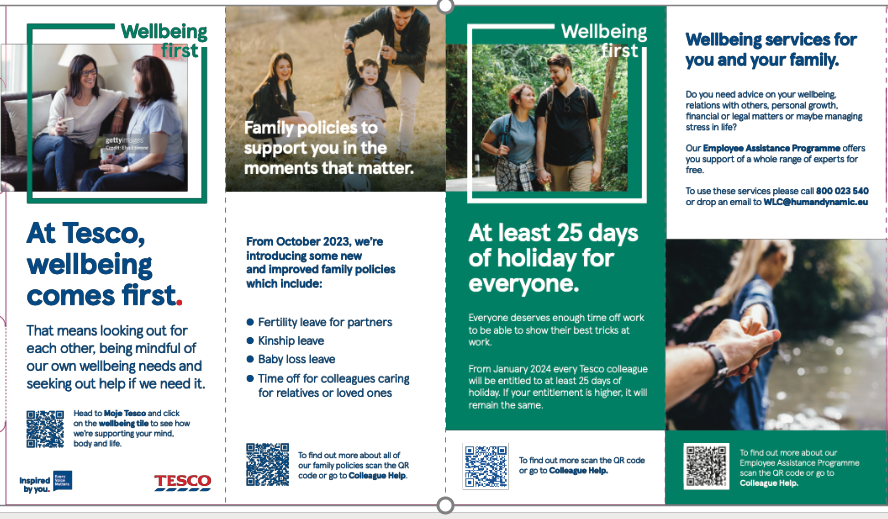 Our Success is Through our People
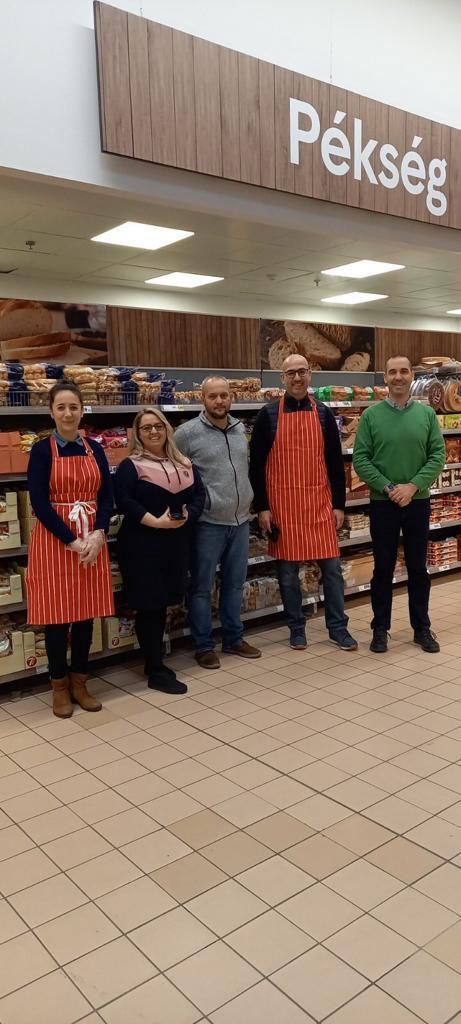 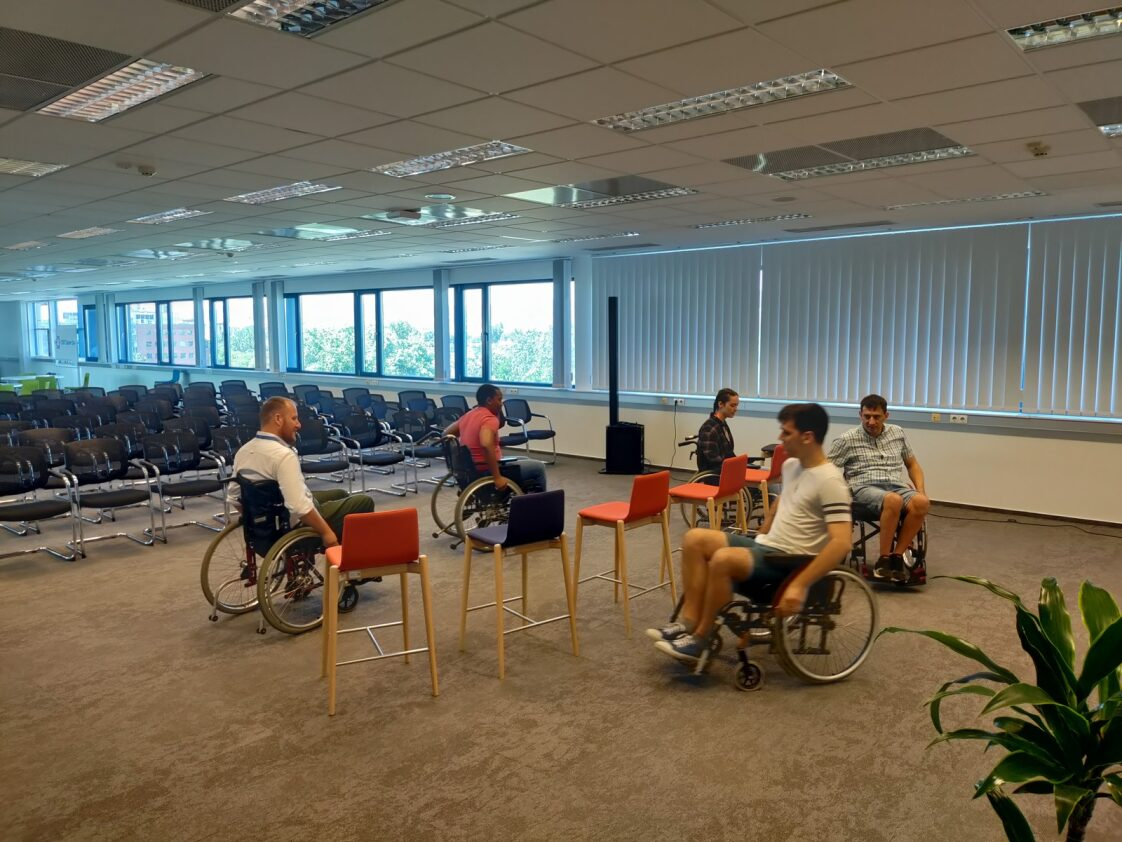 Our Tesco values: 

We treat people how they want to be treated

Nobody tries harder for customers

Every little help makes a big difference

And our promise to our colleagues:

Everyone is welcome at Tesco

Your wellbeing first

We are a place to get on
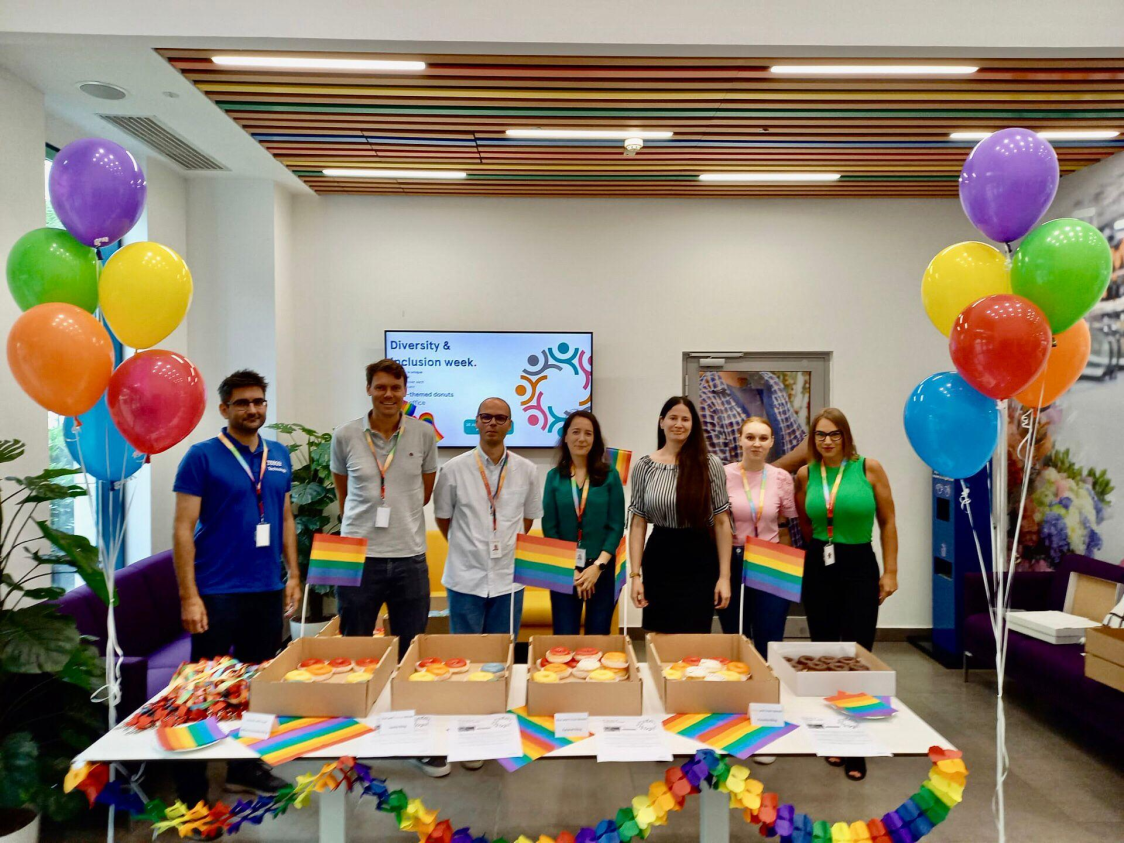 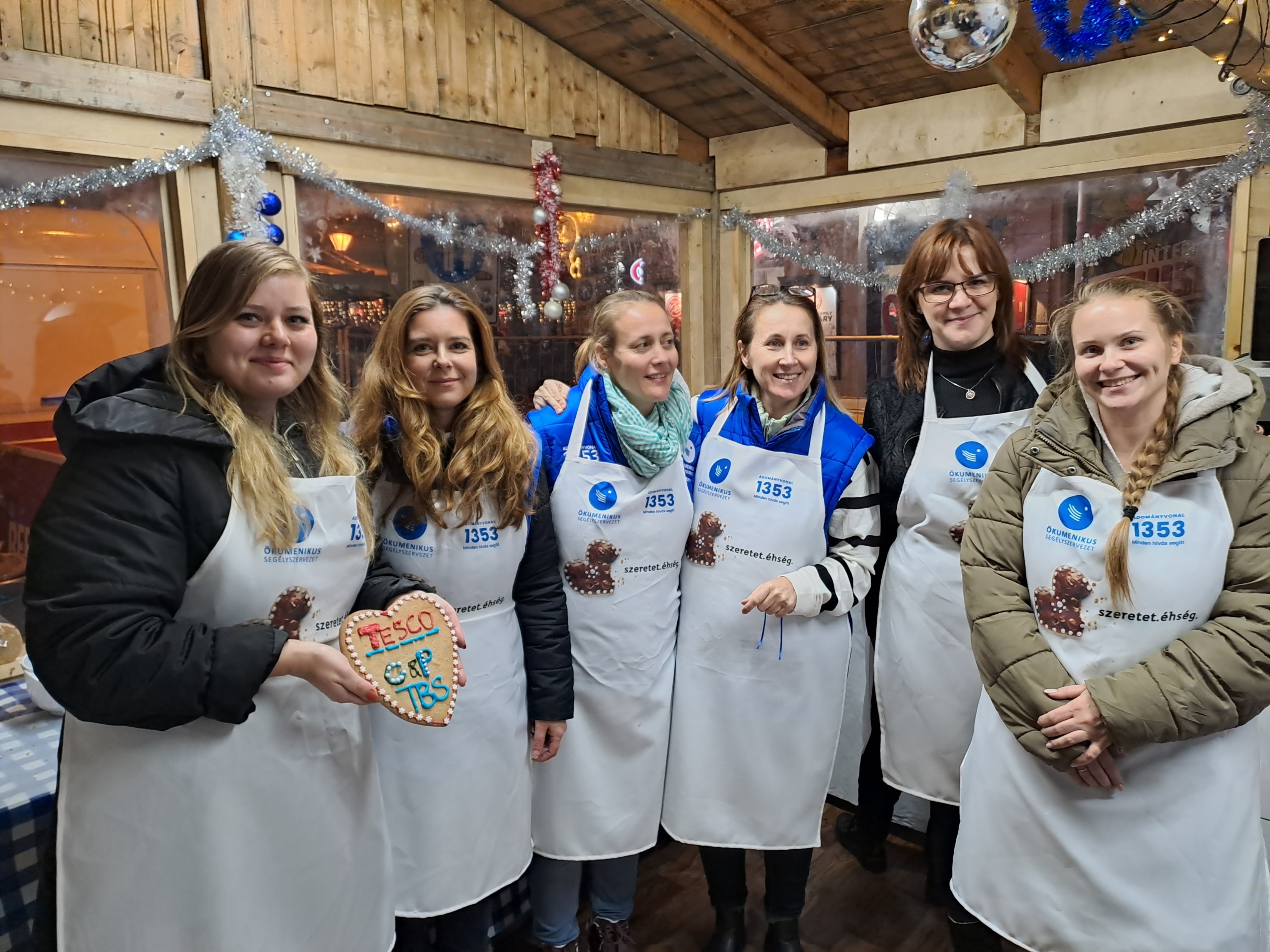 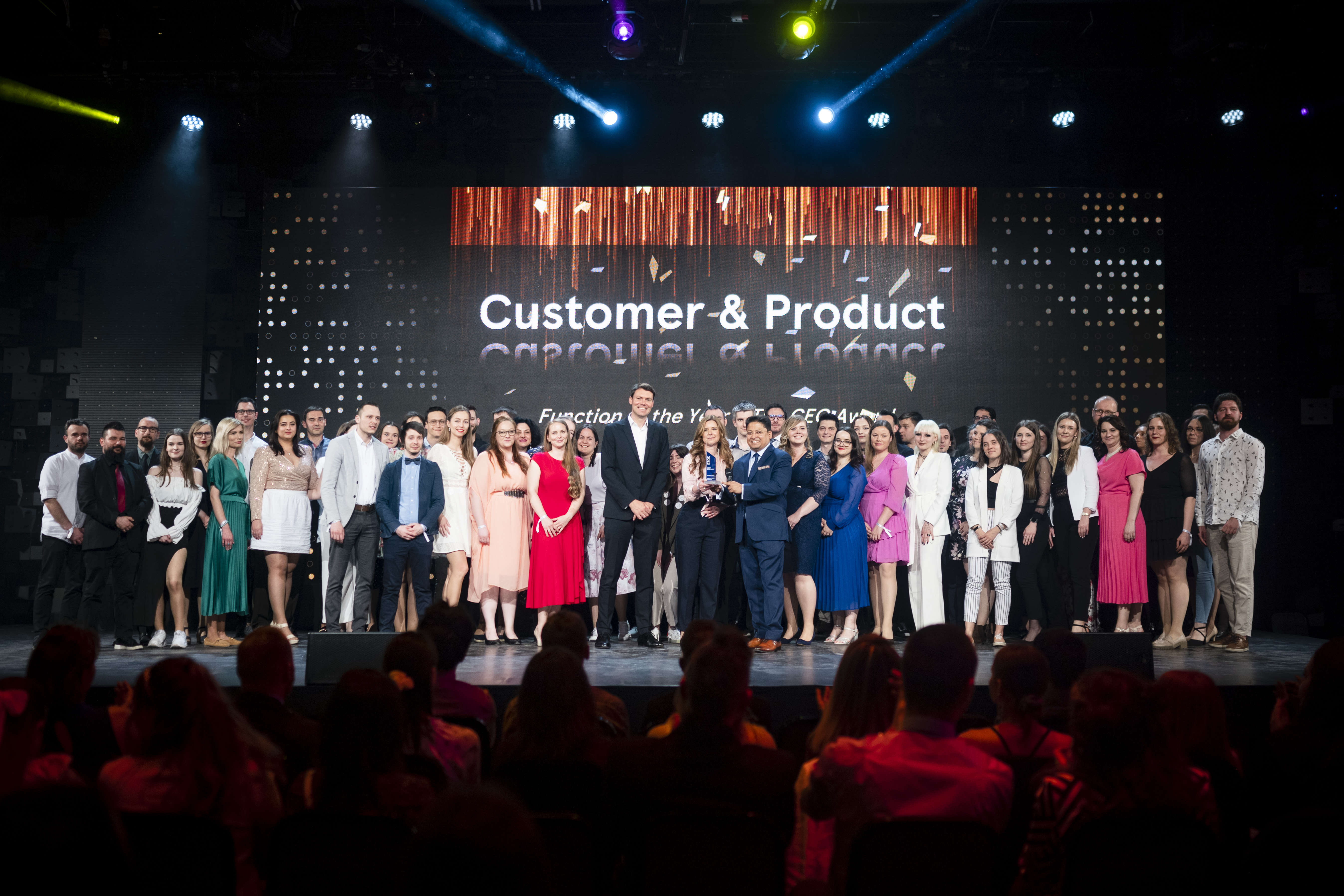